Yoben Gym
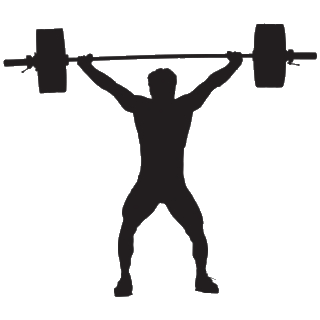 Strong bodies, sharp minds - Build both at Yoben!
By: Jason wahhab and Michael shaddad
Introducing the School Senior Room Gym
We believe that physical fitness is an essential component of a well-rounded education. That's why we're proposing the addition of a gym to the senior room at our school. In this presentation, we'll outline the benefits of having a gym on school premises and the proposed plan for the gym's design and use.
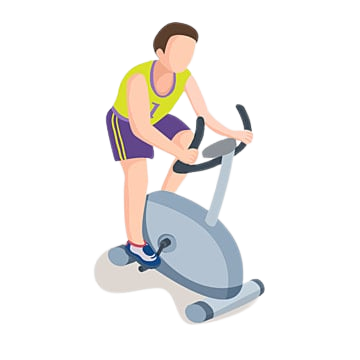 Causes of adding a gym in the school senior room:
1. Utilization of space: If there is unused space in the senior room, putting a gym in the area could be a way to maximize the use of the space.
2. Convenience: Having a gym on-site may be more convenient for students than having to travel off-campus to access exercise facilities.
3. Attraction of students: Offering a gym in the senior room could be a way to attract students to the school and improve enrollment numbers.
4. Demonstration of commitment to student health: By providing a gym in the senior room, schools can demonstrate a commitment to promoting the health and well-being of their students.
Both adults and kids should exercise regularly. In addition to enhancing concentration, exercising also burns calories, lowers stress, boosts confidence, and establishes a positive life strategy.
Benefits of having a gym in the school senior room
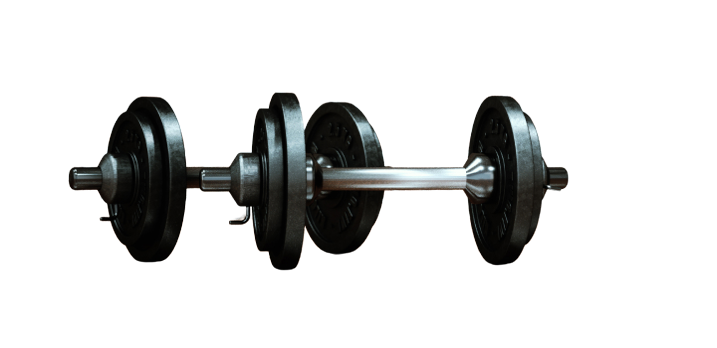 With the prevalence of laptops, cellphones, tablets, on-demand TV, and video games, it's simple for kids to sit still for extended periods of time. According to one study, children between the ages of eight and twelve spend six hours every day staring at smartphones.
Children don't have a lot of time to be active outside of school hours because they spend more than six hours a day in school, the gym can take care of that!
Consequences of adding a gym in the school senior room
Good consequences
1. improved physical fitness: Students will have access to exercise equipment and facilities, which can help them improve their overall physical health and fitness levels.

2. Increased motivation: Having a gym in the school senior room may motivate students to be more active and exercise regularly.

3. Improved academic performance: Studies have shown that regular exercise can improve cognitive function and academic performance, so having a gym in the senior room could potentially lead to better academic outcomes.

4. Increased social interaction: Students who use the gym may have the opportunity to interact with their peers and develop new friendships.
Consequences of adding a gym in the school senior room
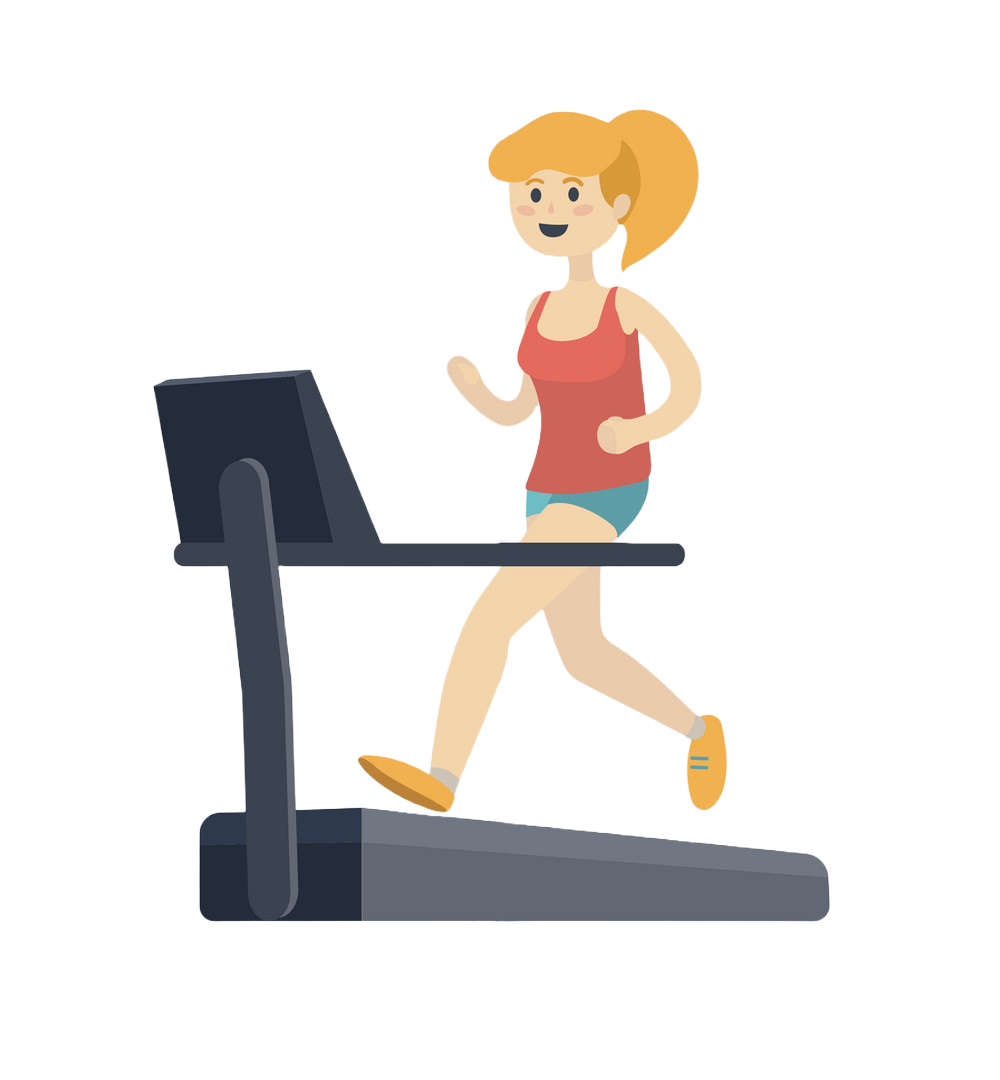 Bad consequences
Cost: Building and maintaining a gym can be expensive, which may divert resources away from other areas of the school budget.

Space limitations: Depending on the size of the senior room, adding a gym could limit the amount of space available for other activities, such as studying or socializing.

Safety concerns: If the gym equipment is not properly maintained or supervised, there may be an increased risk of injury to students.
We are able to offer discounts on a number of manufacturers since we are aware that financing for the public sector is limited and we want to assist schools set realistic budgets for new equipment.
Additionally, installation and equipment purchases can be made in monthly installments rather than all at once, which simplifies budgeting and planning, here's a brief list of expenses:
Equipment and installation costs 
Personnel costs (teacher or trainer salary)
 Maintenance and upkeep expenses 
Varied costs (permits, insurance, etc.)
Budget and Cost Considerations
We are planning to help fund this project by allowing the school to take care of the costs and by slowly increasing 
the amount of equipment, which is more efficient with costs 
Since buying everything at once is too expensive, it will take 
Around 20,000 JDs to build and 2500 JDs per month for paying
multiple workers and trainers.
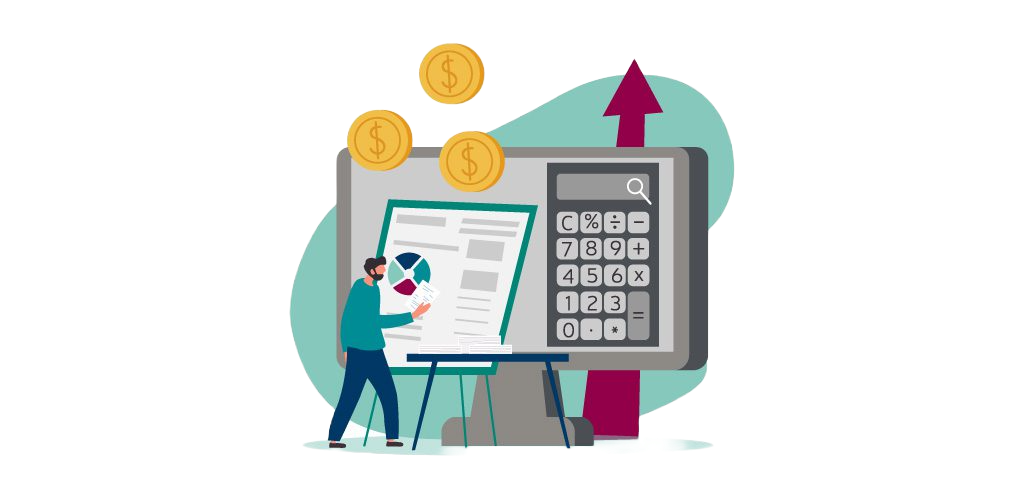 Implementation Plan
We Conducted a survey to gauge student interest and support Secure funding through grants, fundraisers, or budget sharing Chosen appropriate gym equipment and vendors and Obtain necessary permits and meet safety regulations, as well as Hiring a certified physical education teacher or trainer. Developing a schedule and program for student use will help organize everything, and finally rules and guidelines will be established for use and maintenance of the gym.
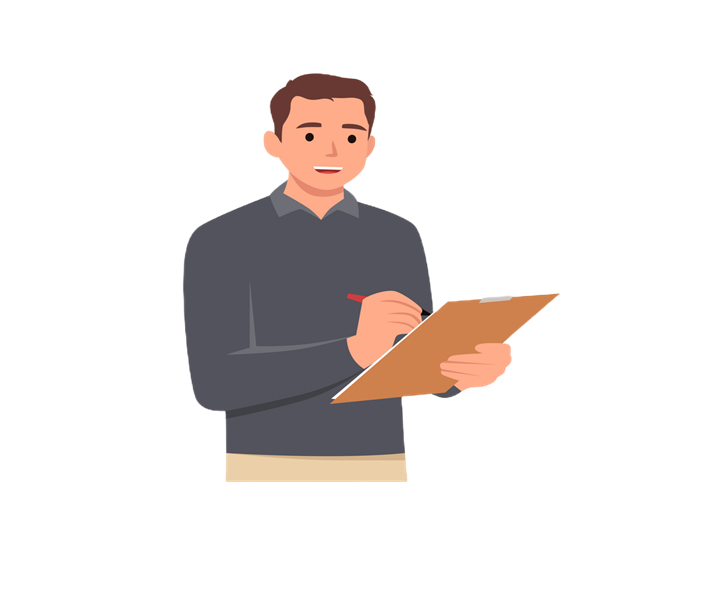 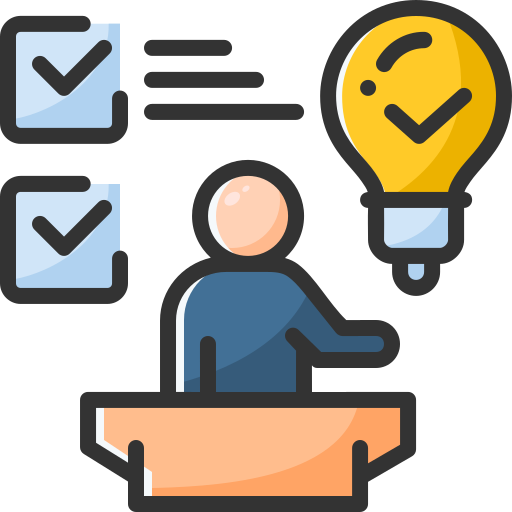 Conclusion
The benefits of having a gym in the school senior room are numerous and include improved physical health, increased focus and productivity, enhanced school spirit, and decreased stress levels. With careful planning and execution, putting a gym in the school senior room can be a feasible and rewarding project for the students and community. 
Thank you for your time and consideration of this proposal. We hope to work with you in making this project a reality and improving the health and wellness of the students of this school.
Survey:
https://docs.google.com/forms/d/e/1FAIpQLSfSQDsaE4TAXp-TqMcs-DJvI7ngBuDN8NOTLsQi7ymQBq1XUA/viewform?usp=sf_link